ГБПОУ «Троицкий технологический техникум»
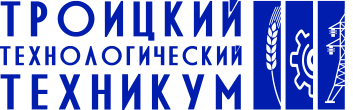 Практический семинар
 
Тема: ««Внедрение персонализированной системы воспитания в ГБПОУ «ТТТ»»
ГБПОУ «Троицкий технологический техникум»
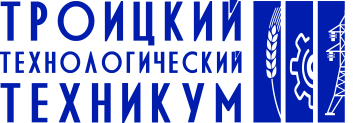 Тема: Проектный офис, как фактор реализации персонализированной системы воспитания в ГБПОУ «ТТТ» 

	Зам директора по УМР: Павлищук Г.А.
Приказ РИП.pdf   
скан РИП свидетельство.pdf 
скан РИП титул.лист.pdf
Проект приказа «О создании проектного офиса по реализации  инновационного проекта
В целях исполнения Приказа Министерства образования и науки Челябинской области  от 19 ноября 2021 года №01/2984 «О  региональных инновационных  площадках  на территории Челябинской области», на основании предложения Совета по вопросам формирования и функционирования региональных  инновационных  площадок, протокол №17 Совета от 16 ноября 2021 года.
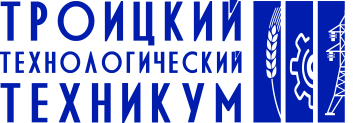 1.Создать проектный офис по реализации инновационного  проекта 
2.Утвердить:
2.1 положение о проектном офисе по реализации инновационного проекта (приложение 1)
2.2 состав проектного офиса  (приложение 2)
2.3 план работы проектного офиса (приложение 3)
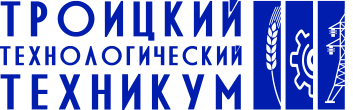 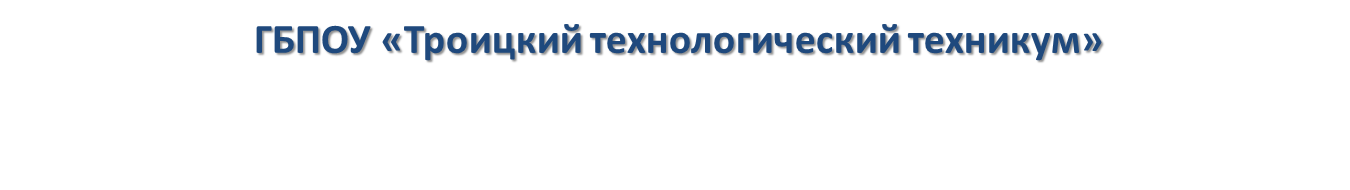 Положение о  проектном офисе.docx
ГБПОУ «Троицкий технологический техникум»
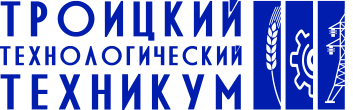 Состав проектного офиса

 1.Руководитель проектного офиса - О.В. Рогель  директор ГБПОУ «ТТТ»
 2.Координатор проектного  офиса -  Г.А. Павлищук  зам. директор по УМР
 3.Координатор портфеля  проектов – Г.Л. Кузнецова  социальный педагог
5.Куратор  проекта «Я – профессионал» -Ю.Н. Оноприенко  зам. директора по УПР  
6.Куратор проекта «Я – патриот» - Е.В. Козлякова  руководитель ОСП  
7.Куратор  проекта «Зелёный патруль»  - О.В. Сабирова  руководитель  ЦМК  общеобразовательного цикла 
8.Куратор «Творческий звездопад» - В.А. Щукин  педагог-организатор 
9.Куратор  проекта «Я – спортсмен» -  О.В. Коновцев  руководитель физвоспитания
10.Куратор проекта «Я – бизнесмен»  -Д.М.Макаров  преподаватель
10.Куратор «Я – лидер» – Г.Л. Кузнецова  социальный педагог
11.Куратор мобильного  приложения «Территория твоего таланта» – Г.Л. Кузнецова  социальный педагог
12.Куратор  портфолио «Траектория успеха» - А.Н. Калинина руководитель  ЦМК  кураторов групп  
13.Аналитик- Л.Г. Гуськова  психолог
14.IT-специалист- В.С.Гец. инженер программист
ГБПОУ  Троицкий технологический техникум» проекта предполагает:
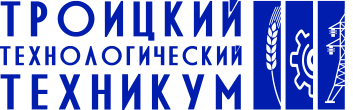 Основные направления работы Проектного офиса I этап.
Определение состава участников инновационного проекта, формирование Проектного офиса и творческих групп.
Изучение существующих в современной практике теоретических и практико-методических образцов персонализированной системы воспитания. 
Разработка нормативно-правовых документов, регламентирующих реализацию инновационного проекта (приказов, положений, правил, функционалов).
Формирование студенческих коллективов, субъектов инновационного проекта.
Выявление и создание условий для функционирования персонализированной системы воспитания студентов.
Разработка инструментария измерения и оценки результатов инновационного проекта.
Обучение педагогических работников, участников проекта, по направлению деятельности.
Проведение входной диагностики актуального уровня личностных качеств студентов техникума и описание результатов.